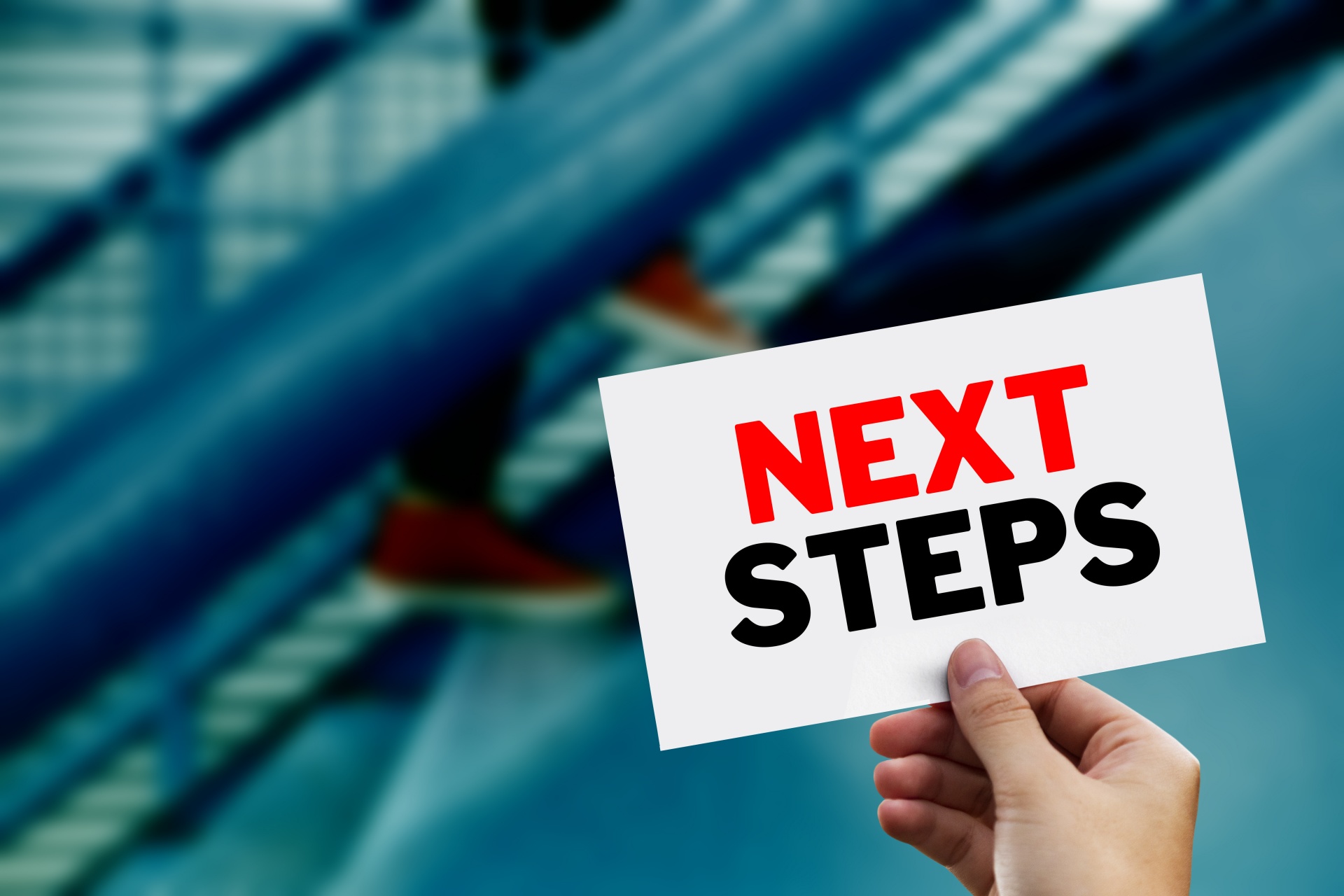 Paso 1: Visualizar el vídeo sobre las principales lesiones deportivas y los primeros auxilios.
Paso 2: Abrir el genially y visualizar el mapa mental
Paso 3: Hacer el kahoot. 
Respostar: Vídeo de repaso y ayuda extra.
Paso 4: Realizar el quizz.
META: Ticket de salida.
Instrucciones para realizar el espacio de actividades